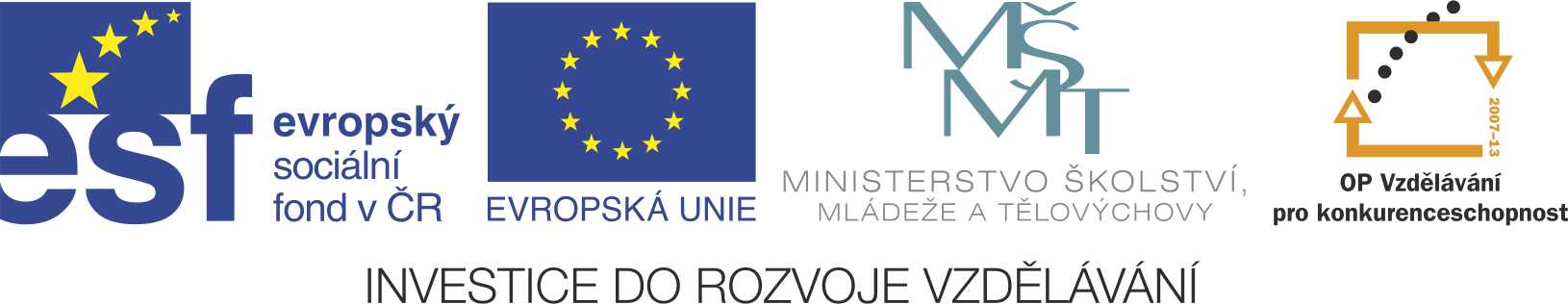 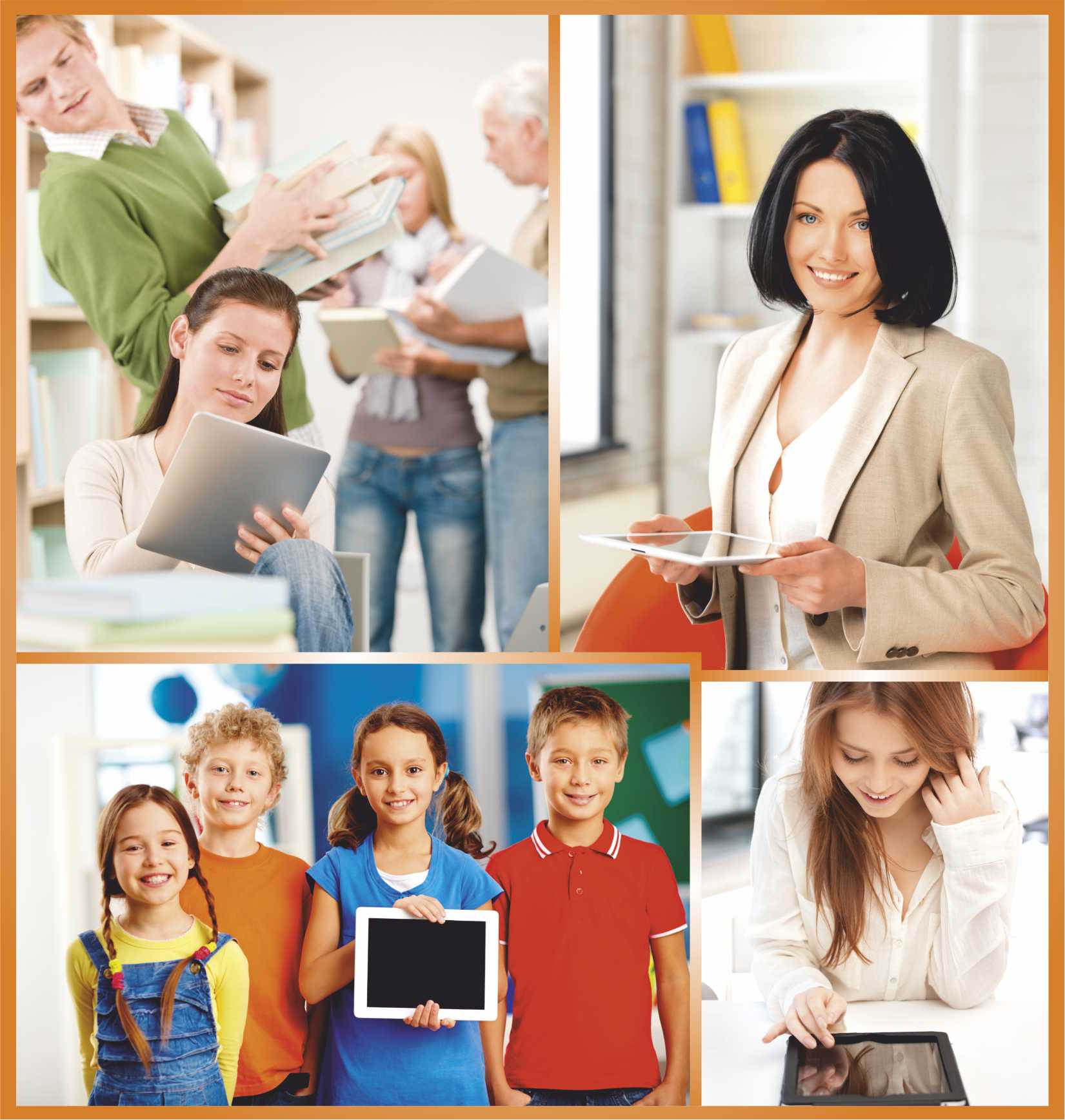 Projekt „ Vzdělávání dotykem“CZ.1.07/1.3.00/51.0031
VYUŽITÍ ICT VE VÝUCE
Autor: Ing. Robert Tišer
Možnosti využití Internetu ve výuce
Využití informačních a telekomunikačních technologií ovlivňuje nejen učební prostředí školy ale i vlastní pedagogický proces. 
Moderní technické prostředky výrazně prostupují do procesu výuky. Počítač může ve výuce plnit rozmanité funkce např. sdělování poznatků, opakování učiva, prověřování a hodnocení výsledků, zajišťování konzultací apod. Výuka podporovaná počítačem zajišťuje individualizaci a umožňuje diferenciaci hlavně v rychlosti učení, ve volbě strategií učení.
Vzdělávání dotykem CZ.1.07/1.3.00/51.0031
E-LEARNING
Je multimediální forma vzdělávání prostřednictvím internetu, intranetu, počítače, televize, rádia, videa, CD, DVD. Je to vzdělávání, které využívá moderní informační technologie.
Online a offline forma e-learningu:
Online výuka vyžaduje zapojení počítače do příslušné sítě. Distribuce učebních materiálů i komunikace mezi účastníky výuky probíhá prostřednictvím síťové komunikace.
Offline výuka nevyžaduje, aby počítač, který student      k výuce využívá, byl připojen k nějaké počítačové síti. Učební materiály jsou distribuovány většinou na paměťových nosičích, např. CD-ROM.
Vzdělávání dotykem CZ.1.07/1.3.00/51.0031
Struktura a služby současného e-learningu
Řídící systém vzdělávání (LMS - Learning Management System), ve kterém se spravují informace o lidech, kurzech a variantách studia. Typickým příkladem je systém Moodle.
Katalog hotových kurzů - obsahuje tisíce hotových kurzů ze všech možných oblastí.
Interní kurzy - vlastní tvorba obsahu s podporou řady dostupných autorských nástrojů a metodik.
Virtuální třídy - využívají on-line chat, video a audio konference, sdílení aplikací.
Konzultace specialistů - business analýzy pro management, metodika tvůrcům a studujícím.
Nástroje pro správu znalostí (Knowledge Management Tools).
Nástroje pro ověřování (Competency Management Tools). Používají se pro ověření dovedností a znalostí potřebných pro práci v organizaci.
Systém pro správu obsahů či dokumentů (Content nebo Document Management System).
Vzdělávání dotykem CZ.1.07/1.3.00/51.0031
M-LEARNING (mobile-learning)
Je forma elektronického vzdělávání za současného využití mobilních počítačových a komunikačních prostředků (netbooků, telefonů, tabletů…) Díky této nové formě vzdělávaní Vám mohou pravidelně chodit e-maily, SMS nebo MMS s probíraným tématem.
Vzdělávání dotykem CZ.1.07/1.3.00/51.0031
CLOUDOVÁ ÚLOŽIŠTĚ
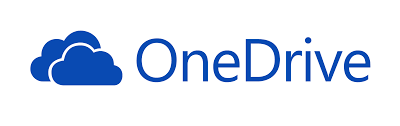 Vzdělávání dotykem CZ.1.07/1.3.00/51.0031
Microsoft SkyDrive
Operační systém: iPhone, iPad, Windows Phone, Android, Mac OS, Windows XP a novější
Čeština: ANO
Vyžaduje instalaci: ANO
Kapacita zdarma: 7 GB
Služba synchronizuje data a dokumenty, lze upravovat on-line v Microsoft Office přímo na webu
Součástí je sledování verzí dokumentů, on-line prezentace fotografií
Maximální velikost jednoho souboru je 2 GB
Freeware.
Později změněno na ONEDRIVE 
OneDrive
Operační systém: iPhone, iPad, Windows Phone, Android, Mac OS, Windows XP a novější
Čeština: ANO
Vyžaduje instalaci: ANO
Kapacita zdarma: 15 GB
Office online zdarma
„Pokud vlastníte předplatné Office 365, tedy balíček kancelářských programů Word, Excel, PowerPoint a Outlook, dostali jste v minulosti k dispozici na OneDrive celý terabajt dat místa. Nově Microsoft dává neomezené úložiště. Uživatele, kteří si v počítači či telefonu nastaví zálohu fotek, odmění Microsoft bonusovými 3 GB prostoru. Kancelářský balíček Office 2013 spolupracuje s OneDrive a všechny dokumenty automaticky zálohuje.“
100 GB - $1,99 měsíčně, dříve $7,49 a za 200 GB - $3,99 (předtím $11,49)
Google Drive
Operační systém: iPhone, iPad, Android, Mac OS, Windows XP a novější
Čeština: ANO
Vyžaduje instalaci: ANO
Kapacita zdarma: 15 GB
přímo ve službě lze pracovat s dokumenty, bez nutnosti lokálního ukládání
je možné provádět automatickou synchronizaci dat (složka Disk Google). 
užitečná je funkce OCR (=rozpoznání textů v obrázku)
Freeware

30 dolarů ročně – 25 GB
60 dolarů ročně – 100 GB
Dropbox
Operační systém: iPhone, iPad, Android, BlackBerry, Linux, Mac OS, Windows XP a novější
Čeština: NE
Vyžaduje instalaci: ANO
Kapacita zdarma: 2 GB
Zdarma: ANO (freeware)
Usnadňuje práci s dokumenty (oproti flash disku)
Lze získat až 16 GB zdarma pomocí pozvánky dalších lidí    k používání Dropboxu
Sugar Sync
Operační systém: iPad, iPhone, BlackBerry, Windows Phone, Android, Symbian, Mac OS, Windows XP a novější
Čeština: NE
Vyžaduje instalaci: ANO
Kapacita zdarma: 5 GB  zrušeno
freeware
bezplatně synchronizuje 1 mobil a 3 PC

5 dolarů měsíčně – 10 GB
Možnost získání bezplatného rozšíření o 2 GB
Ubuntu One
Operační systém: iPad, iPhone, Android, Windows XP a novější
Čeština: NE
Vyžaduje instalaci: ANO
Kapacita zdarma: 5 GB
synchronizace dat na systémech Ubuntu, Windows a mobilních zařízeních, lze synchronizovat jakákoliv data

data lze sdílet s jinými uživateli a přistupovat k nim přes webové rozhraní

„Další prostor může být zakoupen ve formě 20gigabytových balíčků nazývaných „20-pack“. Jeden balíček stojí 2,99 USD měsíčně a každý uživatel si jich může zakoupit libovolné množství.“
iCloud
Operační systém: iPad, iPhone, OS X a novější
Čeština: ANO
Vyžaduje instalaci: ANO
Kapacita zdarma: 5 GB
další volné místo lze přikoupit 
Balíček iWorks
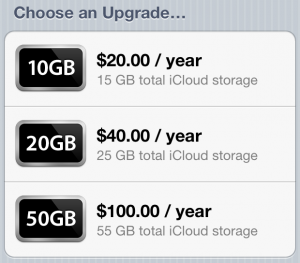 Zdroje
Zdroj:http://technet.idnes.cz/programy-zdarma-uloziste-0yw-/software.aspx?c=A120627_160646_software_dvr
Zdroj:http://technet.idnes.cz/cloud-uloziste-test-0qh-/sw_internet.aspx?c=A140922_124129_sw_internet_oma
http://www.zive.cz/bleskovky/microsoft-navysuje-kapacitu-a-snizuje-ceny-pro-onedrive/sc-4-a-174259/default.aspx#utm_medium=selfpromo&utm_source=zive&utm_campaign=copylink
http://www.mujipad.cz/novinky/icloud-cenik-datoveho-prostoru/
http://cs.wikipedia.org/wiki/Ubuntu_One
Hot Potatoes
Hot Potatoes - programy pro vytváření interaktivních testů
https://hotpot.uvic.ca
Hot Potatoes neboli Horké brambory, to je skupina programů, které umožňují vytvářet na internetu interaktivní testy, kvízy a křížovky. Je užitečný zejména pro učitele.
Pro vytváření formulářů v Hot potatoes není nutná znalost HTML nebo JavaScriptu, zorientovat se v uživatelském rozhraní by měl zvládnout každý učitel. Stačí vložit otázky a odpovědi a program je zpracuje do interaktivní podoby ve formě webových stránek, které si pak můžete uložit na svůj server.
Program funguje pod operačním systémem Windows, ke stažení je i verze pro Linux a Mac OS. Po nainstalování si můžete zvolit z několika jazykových verzí, český překlad zatím není dostupný. Součástí programu je rozsáhlá nápověda.
Vzdělávání dotykem CZ.1.07/1.3.00/51.0031
Hot Potatoes obsahuje celkem 6 aplikací:
JQuiz – umožňuje vytvářet kvízy obsahující až 4 typy otázek: uzavřené, otevřené, polootevřené a s vícenásobnými odpověďmi. Studenti dostávají zpětnou vazbu, případně i nápovědu, pokud odpoví špatně. Automaticky se počítá výsledné skóre.
JCloze – je program na vytváření textových cvičení, kam studenti doplňují správná slova či písmena. I zde se, podobně jako v předchozím případě, počítá automaticky skóre.
JCross – umí vytvářet online křížovky, jejichž součástí může být i nápověda pro luštitele.
JMix – aplikace, která vytváří cvičení, kdy se z několika slov skládá věta nebo i více vět.
JMatch – slouží k vytváření cvičení, kde má student za úkol uspořádat skupinu objektů do správného pořadí či správně propojit dvě skupiny objektů, přičemž může jít nejen o text, ale i o obrázky. Vhodné například pro spojování cizích slovíček a jejich významu v našem jazyce.
Vzdělávání dotykem CZ.1.07/1.3.00/51.0031
MEMRISE - online systém pro učení se slovíček
https://www.memrise.com
Zajímavá online služba, které umožňuje využít již připravené balíčky cizích slovíček a dalších objektů        k učení. Cílem je pomoci nám s memorováním (naučením se něčeho nazpaměť).
Memrise je dosti dobrým nástrojem, pokud se chcete něco naučit "nazpaměť". Buď můžete využít již připravených "kurzů" (jsou zaměřeny na rozdílné oblasti i mají rozdílný rozsah od jazyků po techniku), a nebo si můžete do systému vložit cokoliv, co se chcete naučit.
Výhodou je možnost si k jednotlivým objektům vložit audio nebo obrázky (tzv. memy). Prostě to, co naučení ulehčí.
Vzdělávání dotykem CZ.1.07/1.3.00/51.0031
Kubbu
Představuje další ze vzdělávacích webů, který umožňuje interaktivní vzdělávací hříčky, lze si zdarma vytvořit pod svým účtem 15 testů.
Jednoduchá výuková aplikace www.kubbu.com umožňuje realizovat základní interaktivní hrátky, jako jsou:
přiřazování
rozlišování
překrývání
skládání
domina
Křížovky.
Lze využívat různorodé zdroje, k dispozici je knihovna, ale celý e-learningový systém pro hodnocení žáků, získávání výsledků či naopak obsahuje i nástroje pro komunikaci s žáky.
Nástroj je velmi sofistikovaný a umožňuje realizovat opravdu pokročilé funkce.
Ve videoukázce jsou vidět typy a správa testů ve webové aplikaci Kubbu.
Vzdělávání dotykem CZ.1.07/1.3.00/51.0031
Děkuji za pozornost.
Vzdělávání dotykem CZ.1.07/1.3.00/51.0031